จำนวนเต็ม
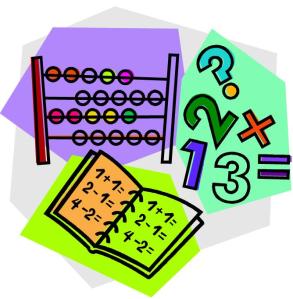 ชั้นมัธยมศึกษาปีที่ 1
จุดประสงค์การเรียนรู้
1)	ระบุหรือยกตัวอย่างจำนวนเต็มบวก จำนวนเต็มลบ และศูนย์ได้ (K)
2)	เปรียบเทียบจำนวนเต็มได้ (K)
3)	เรียงลำดับจำนวนจากมากไปน้อย หรือน้อยไปมากได้ (K)
4)	ใช้เส้นจำนวนในการเปรียบเทียบจำนวนเต็มได้ (P)
5)	รับผิดชอบต่อหน้าที่ที่ได้รับมอบหมาย (A)
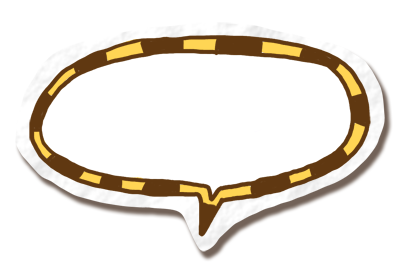 ก่อนจะมีสัญลักษณ์แทนจำนวน....
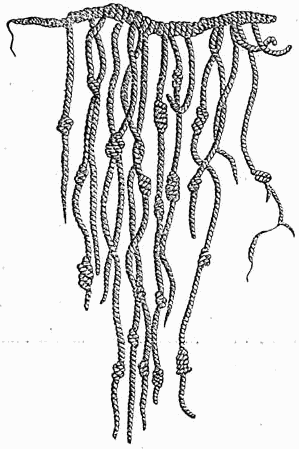 จำนวนนับ 
หรือจำนวนเต็มบวก
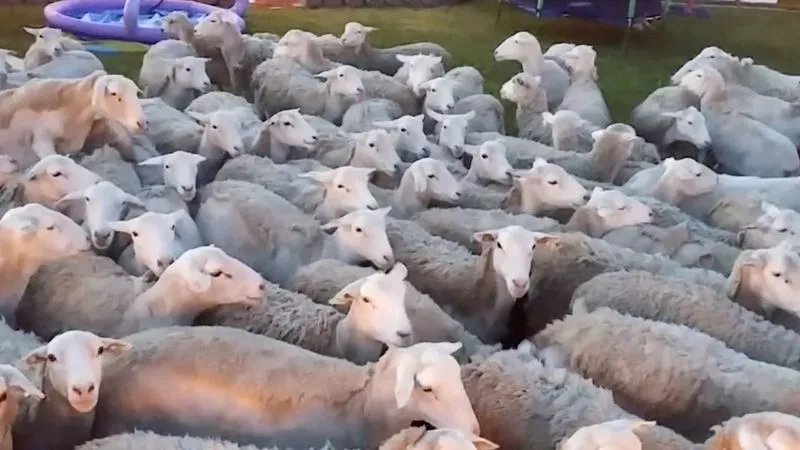 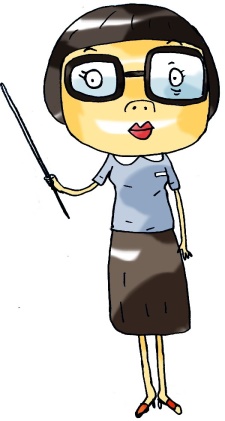 สมัยโบราณชาวอินคา ใช้การมัดเชือกเป็นปม แทนการบันทึก
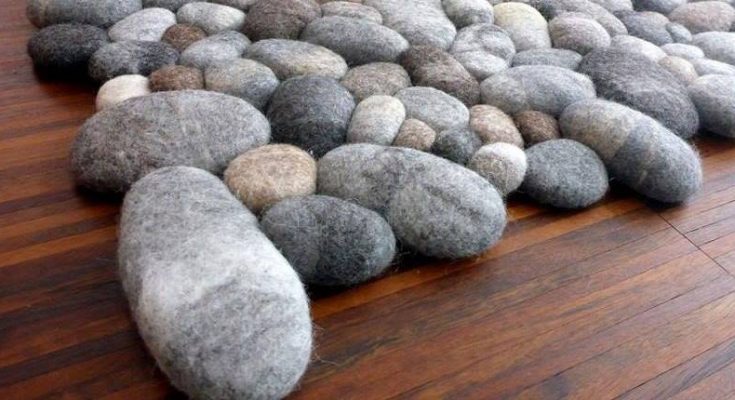 คนเลี้ยงแกะใช้ก้อนหินแทนจำนวนแกะ
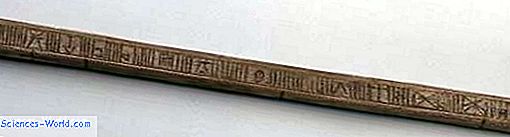 สร้างรอยบากบนกระดูกสัตว์ แทนจำนวน ในยุคโบราณ
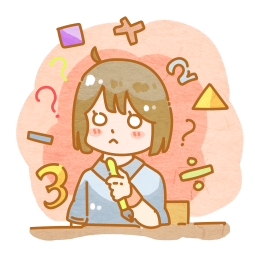 ศูนย์ (zero)
ศูนย์  อาจใช้แทน “ความไม่มี”
เช่น  เราไม่พูดว่ามีแกะ 0 ตัว >> แต่จะพูดว่าไม่มีแกะ
แต่ในบางสถานการณ์ ศูนย์  ไม่ได้แทน “ความไม่มี”
เช่น  อุณหภูมิ 0 องศา
     เกรด 0  (ไม่ได้หมายความว่า นักเรียนไม่มีผลการเรียน)  เป็นต้น
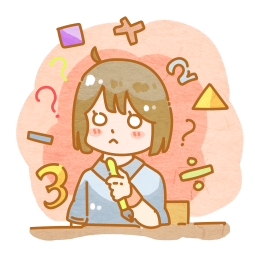 จำนวนเต็มลบ
- เมื่อเริ่มแลกเปลี่ยนค้าขาย ทำให้มนุษย์เริ่มรู้จักหยิบยืม และมีหนี้สิน  
- อุณภูมิที่ต่ำกว่า 0 องศาเซลเซียส  เป็นต้น
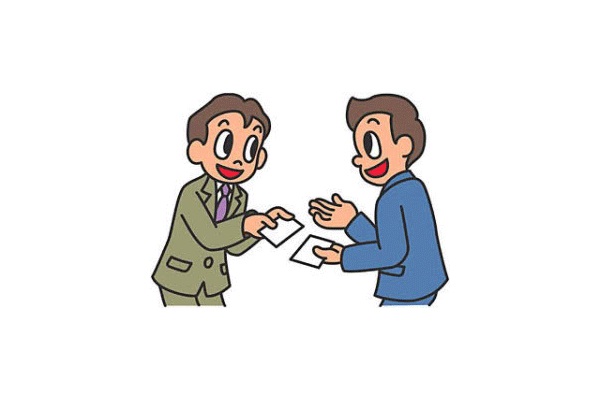 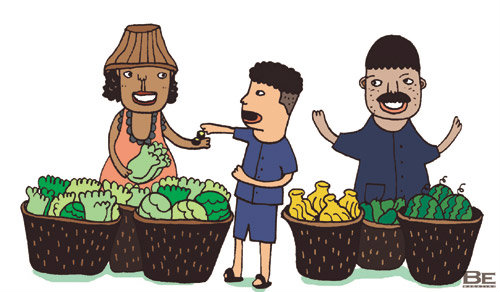 จำนวนเต็มบวกที่น้อยที่สุดคือ 1 และจำนวนเต็มอื่นๆเกิดจากการนับเพิ่มทีละ 1 

แสดงได้ด้วยแผนภาพที่นับต่อจาก 1 ไปทางขวาทีละ 1 หน่วย ดังภาพ
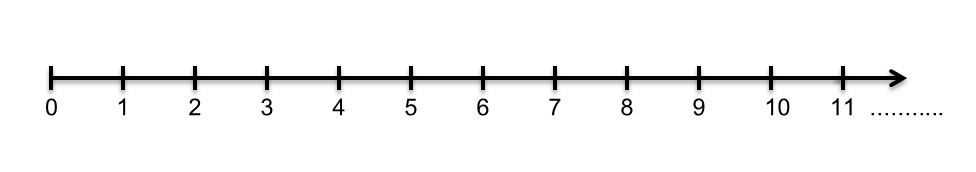 เรียก 1, 2, 3 , 4 , 5 , … ว่า จำนวนเต็มบวก
จาก 1 ถ้านับลดลงทีละ 1 จะได้ 0 , -1 , -2 , -3 , … 
 
แสดงได้ด้วยแผนภาพที่นับถอยหลังจาก 1 ไปทางซ้ายทีละ 1 หน่วย ดังนี้
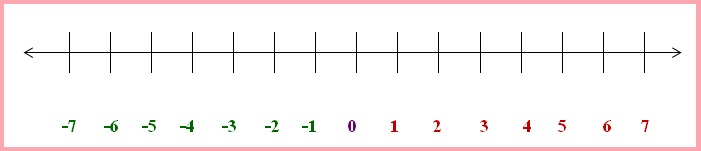 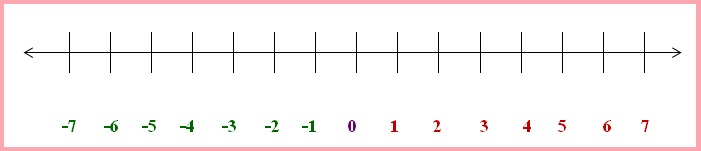 เรียก -1, -2, -3 , -4 , -5 , … ว่า จำนวนเต็มลบ
จำนวนเต็มบวก จำนวนเต็มลบ และศูนย์ รวมเรียกว่า จำนวนเต็ม
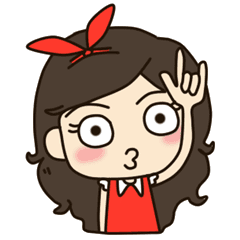 ดังนั้น จำนวนเต็มได้แก่ … , -3, -2, -1, 0, 1, 2, 3, …
แสดงด้วยจุดบนเส้นจำนวน ดังนี้
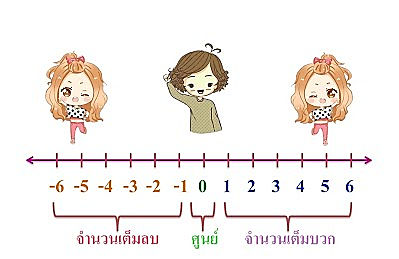 สรุป จำนวนเต็ม แบ่งออกเป็น 3 ประเภท
+
1 จำนวนเต็มบวก    แทนด้วยสัญลักษณ์  I
-
2 จำนวนเต็มลบ    แทนด้วยสัญลักษณ์  I
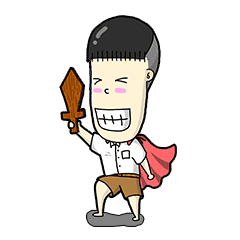 3 ศูนย์    แทนด้วยสัญลักษณ์  0
โครงสร้างของจำนวนเต็ม
จำนวนเต็ม
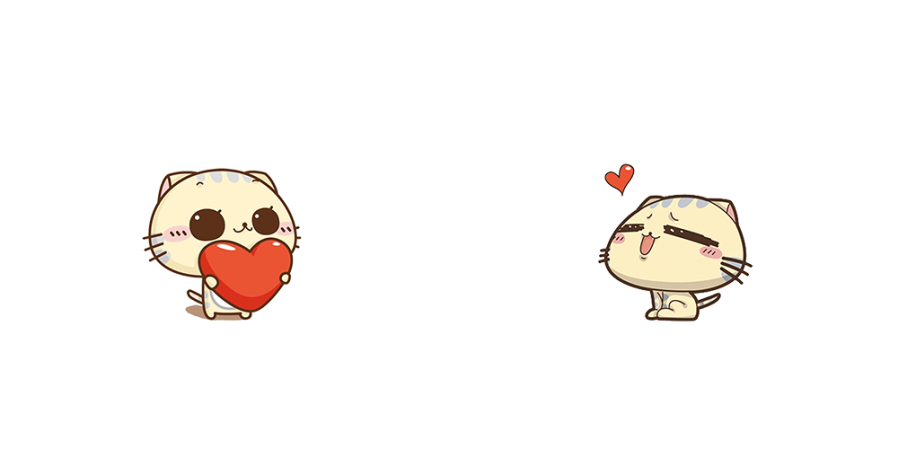 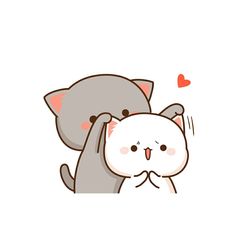 จำนวนเต็มลบ
จำนวนเต็มบวก
ศูนย์
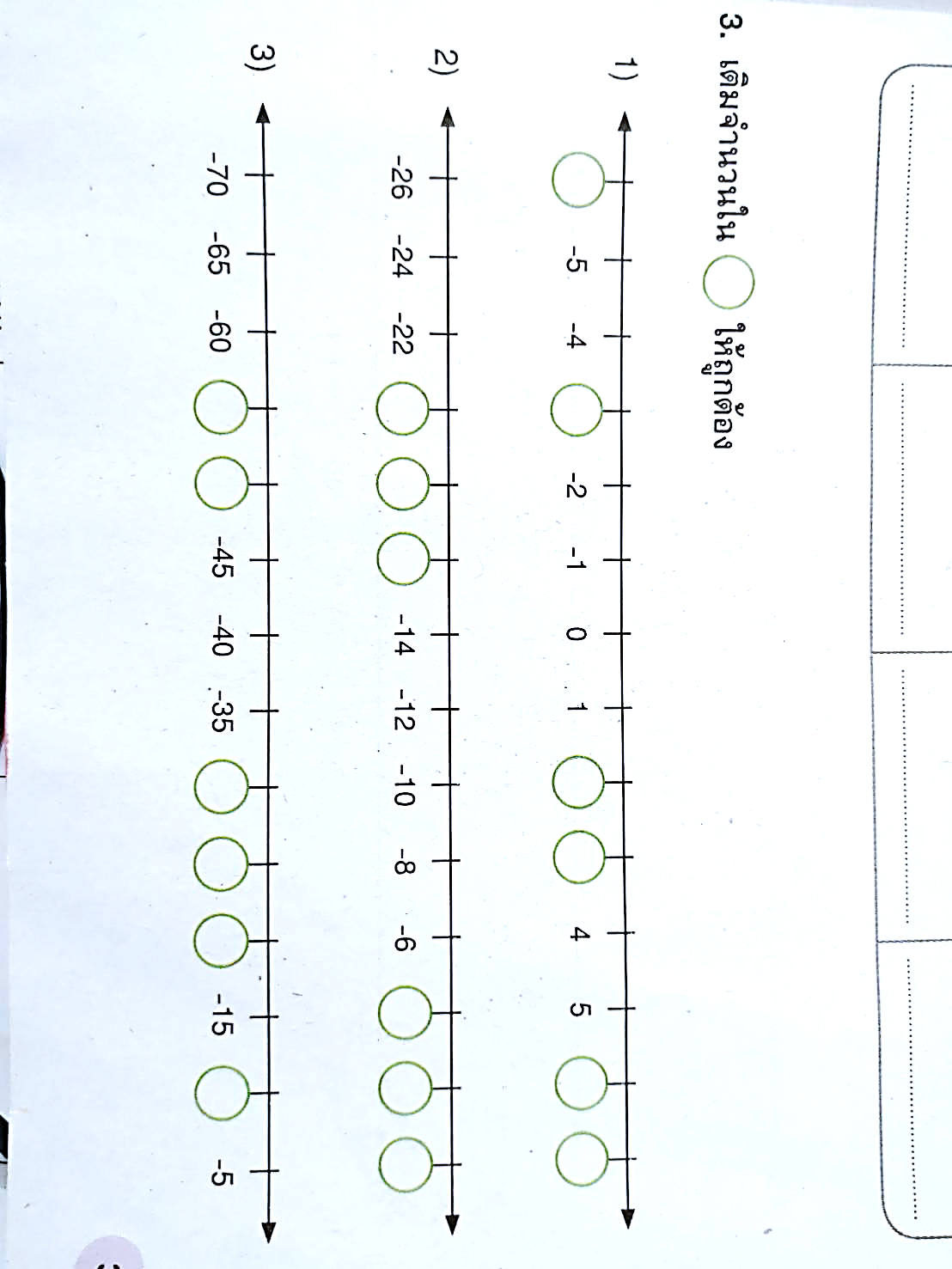 ช่วยเติมจำนวนใน        ให้ถูกต้องหน่อยจ้า
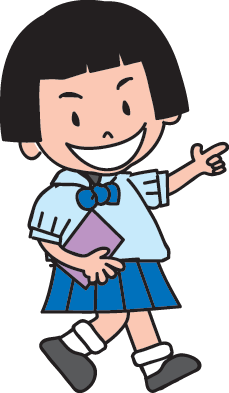 7
6
3
-6
-3
2
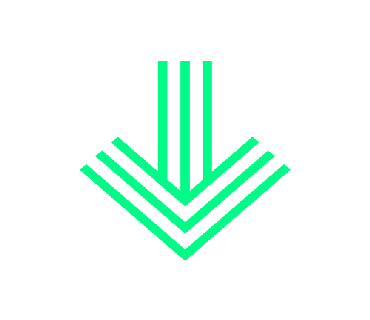 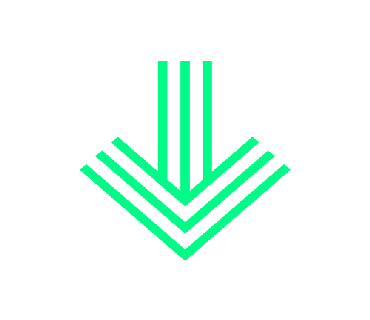 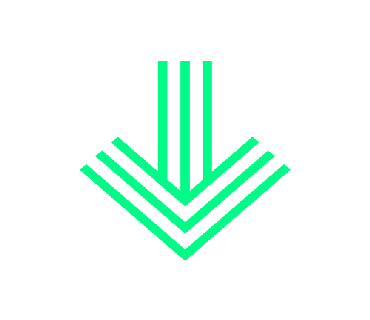 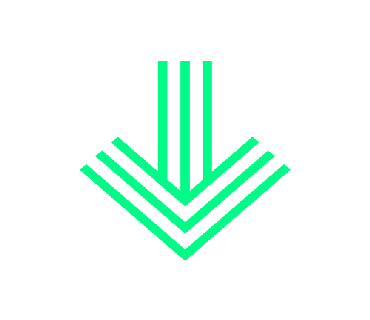 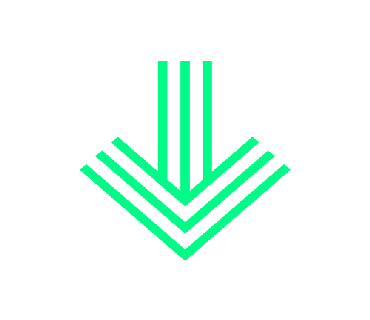 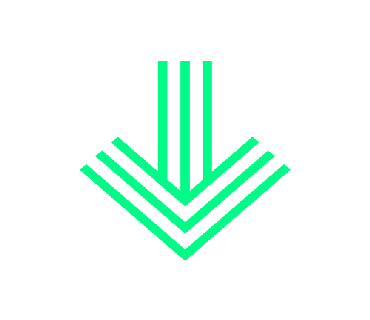 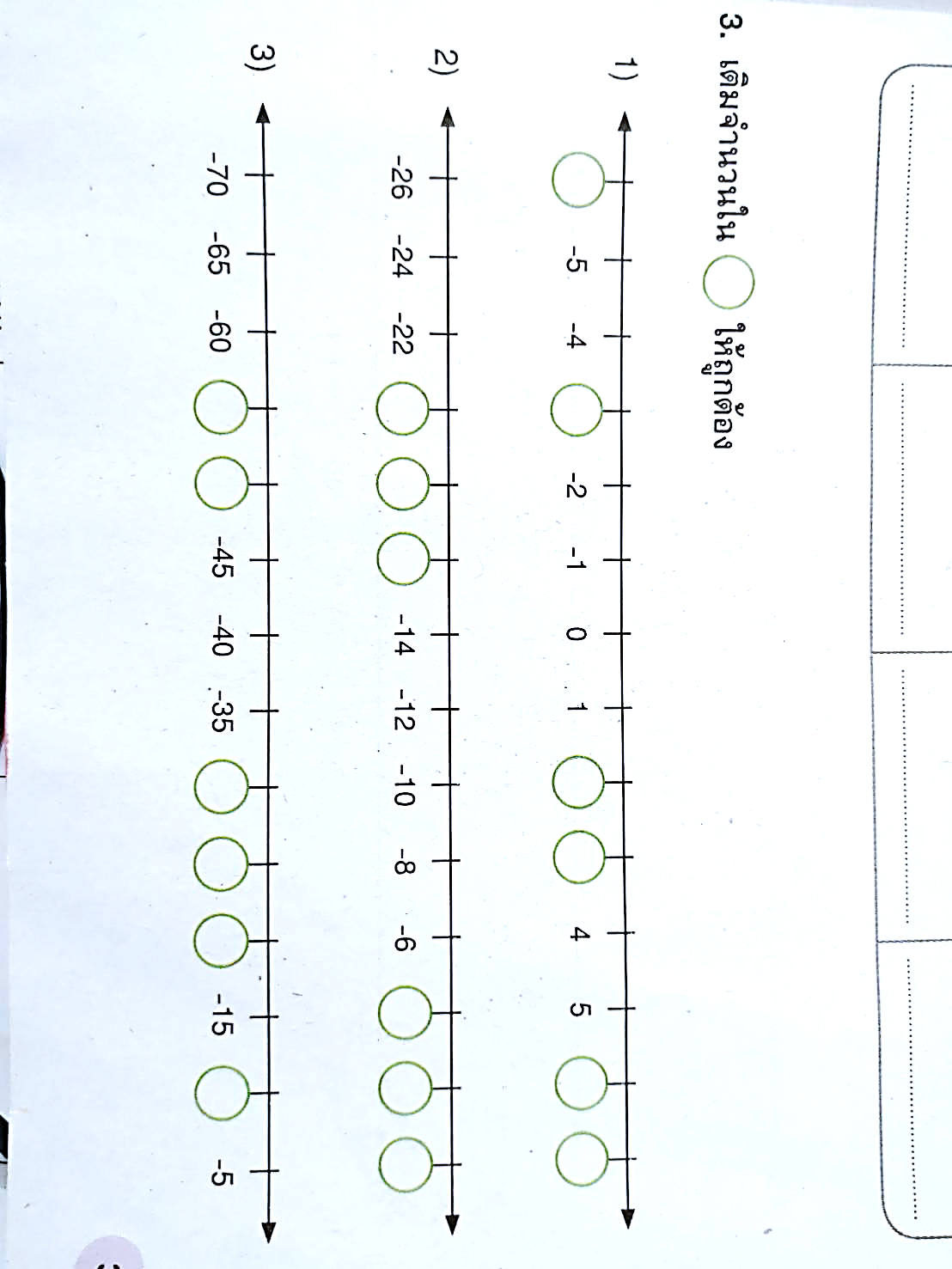 ช่วยเติมจำนวนใน       ให้ถูกต้องหน่อยจ้า
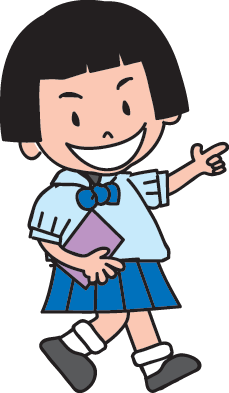 -18
-2
0
-4
-16
-20
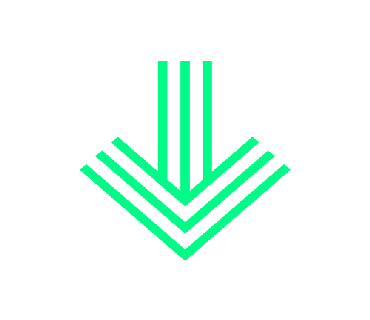 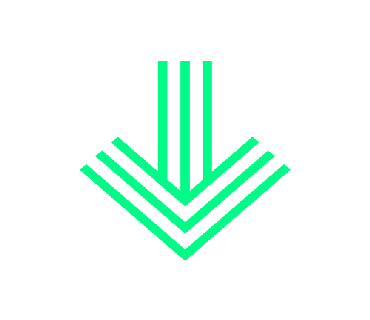 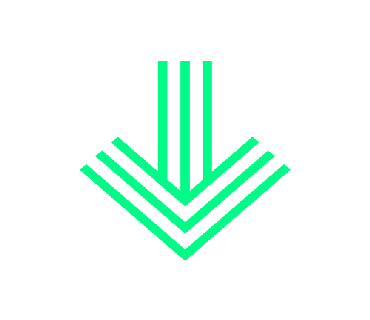 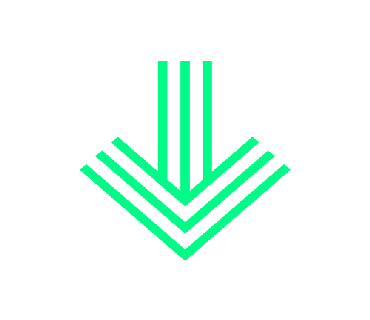 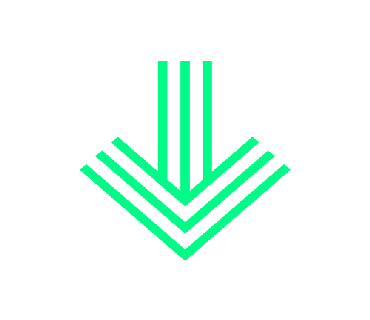 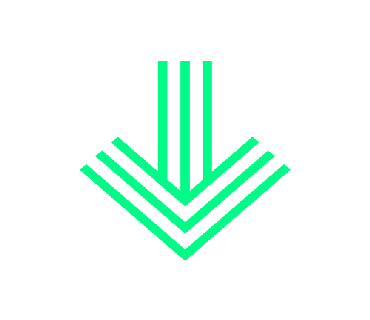 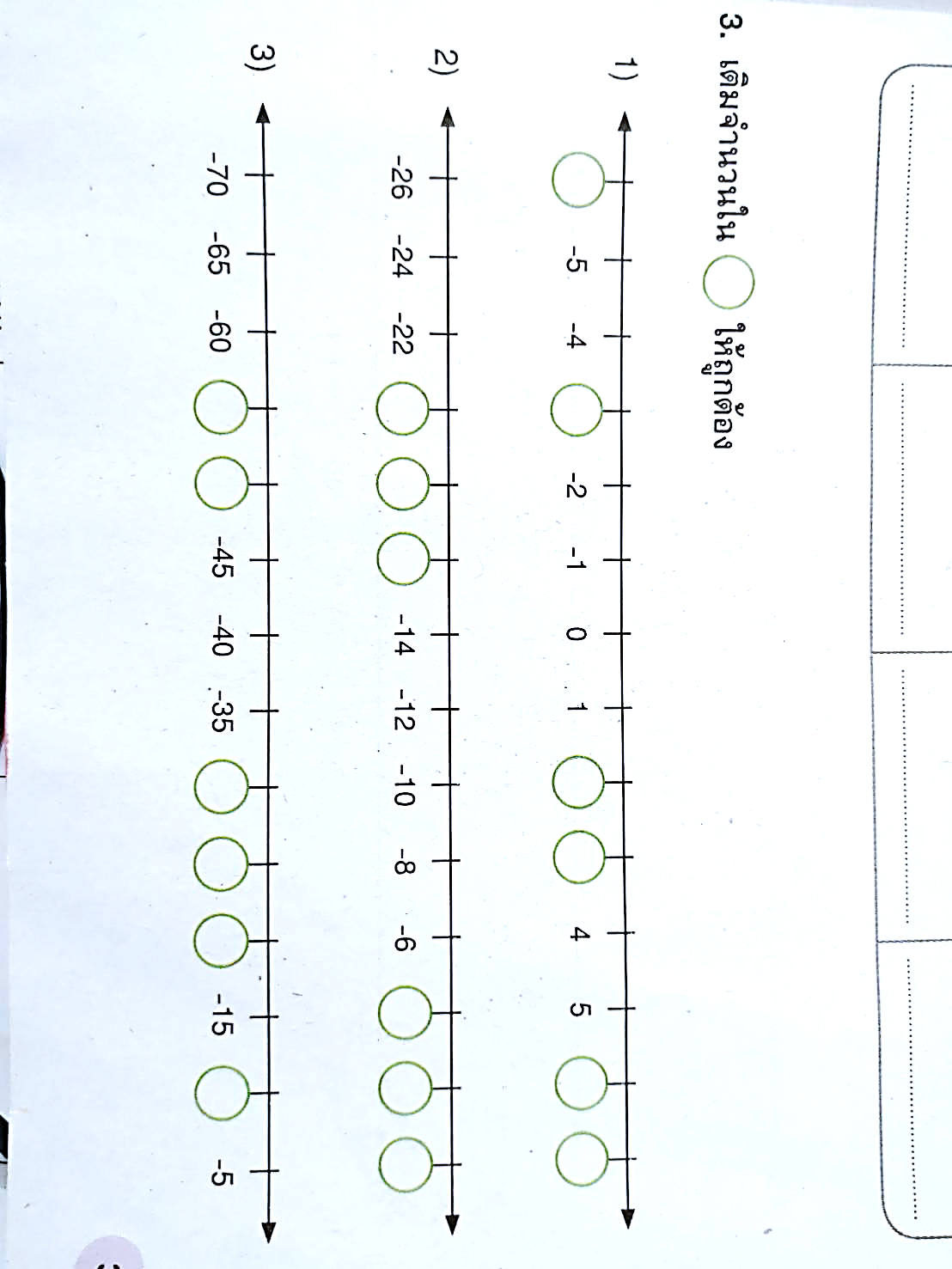 ช่วยเติมจำนวนใน       ให้ถูกต้องหน่อยจ้า
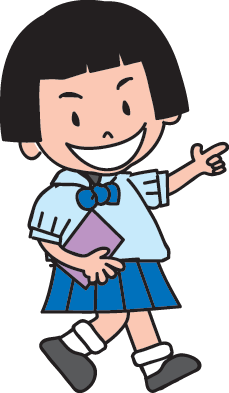 -50
-10
-55
-30
-25
-20
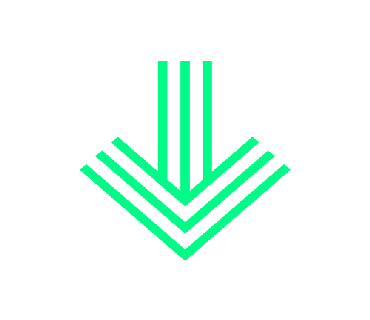 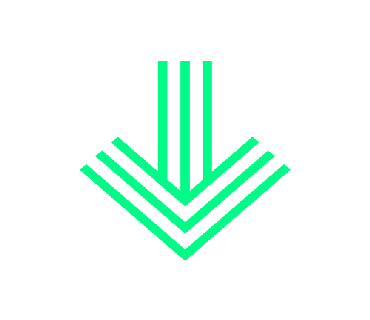 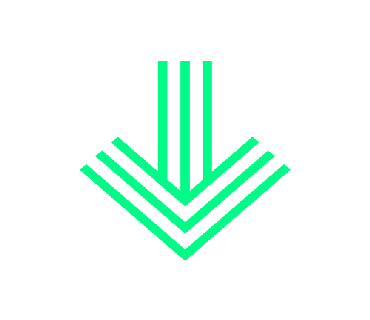 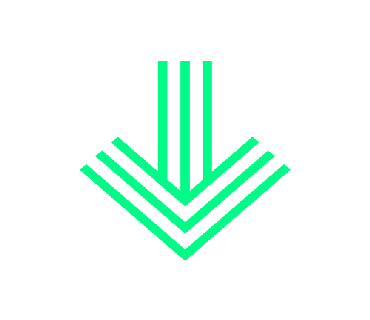 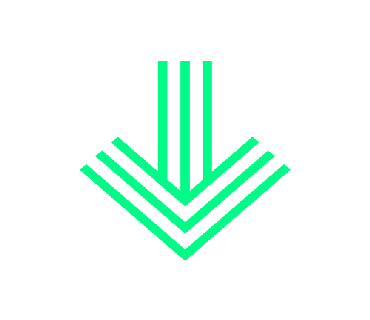 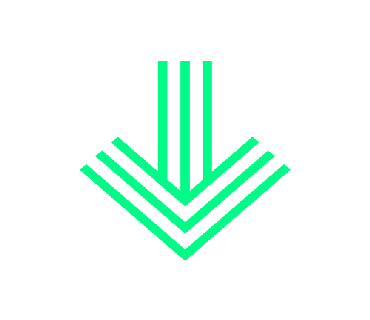 ช่วยเติมจำนวนใน       ให้ถูกต้องหน่อยจ้า
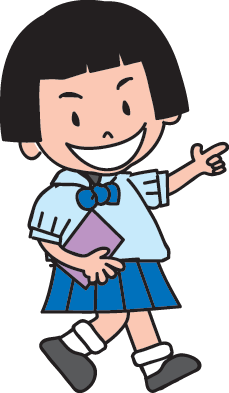 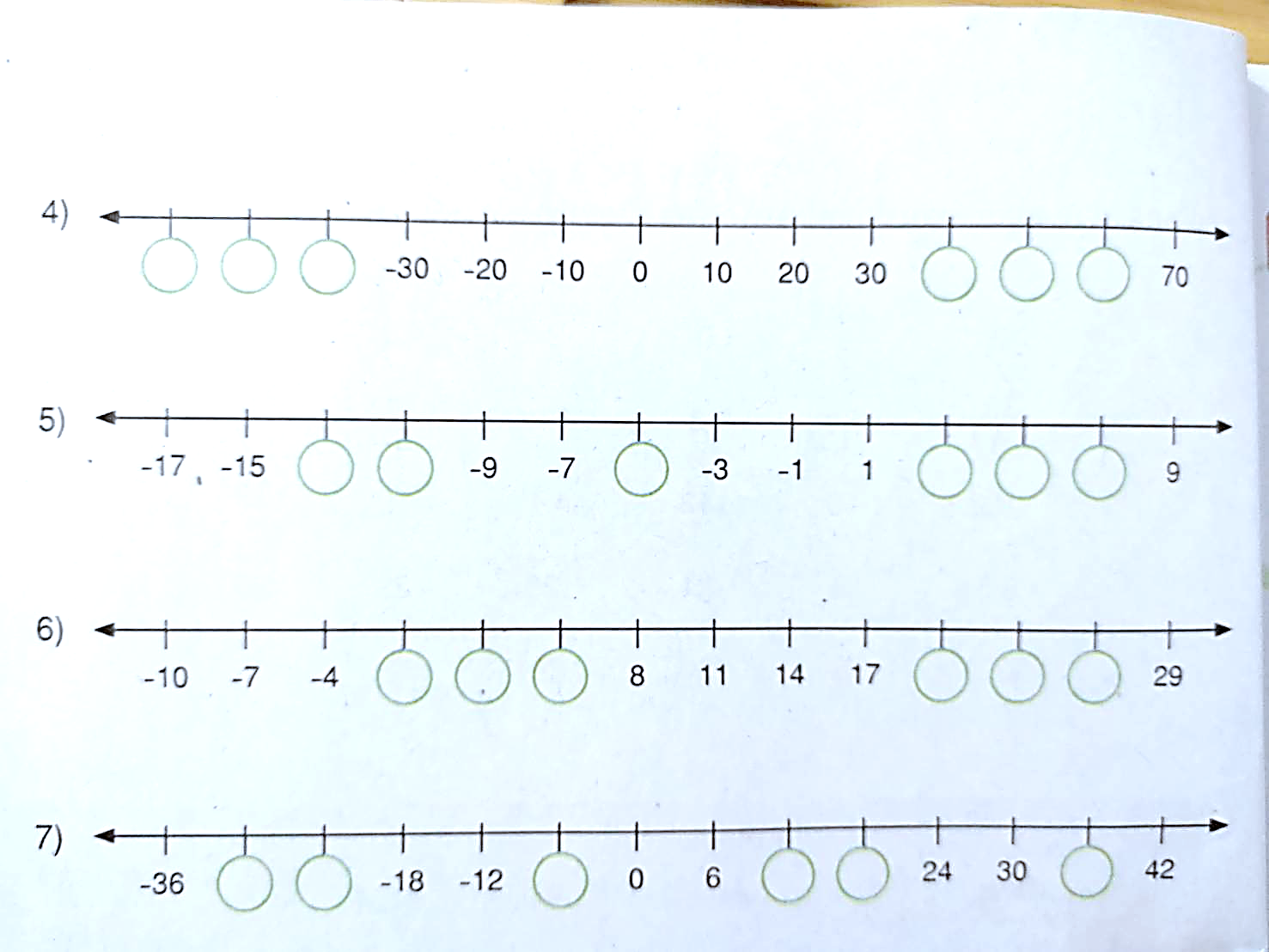 -50
-60
-40
60
50
40
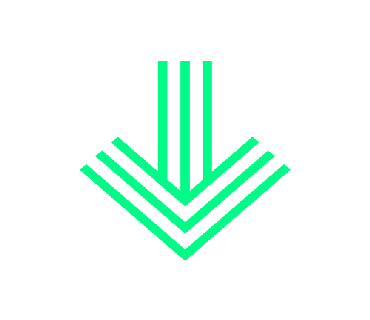 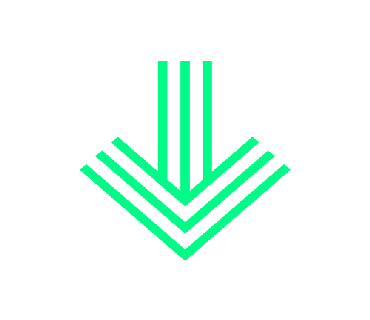 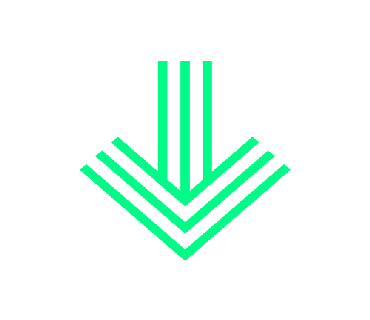 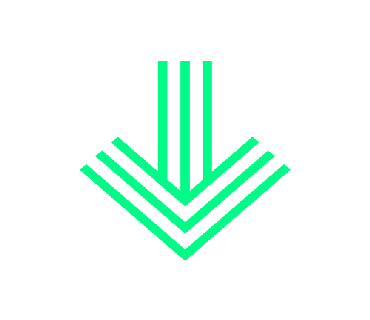 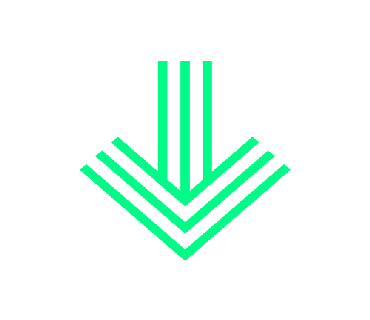 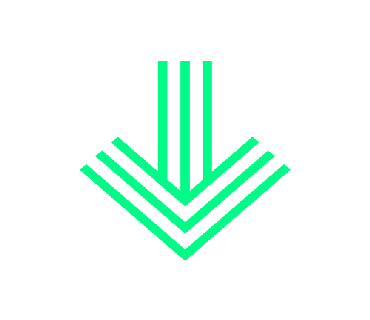 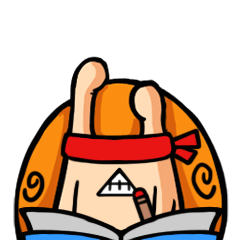 กิจกรรม จริงหรือเท็จ
พิจารณาว่าข้อความต่อไปนี้ เป็นจริง หรือเป็นเท็จ
1)
0  เป็นจำนวนเต็มลบ
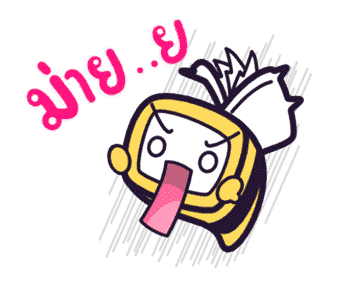 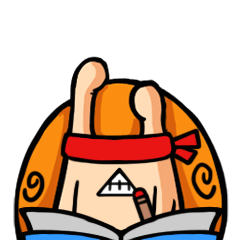 กิจกรรม จริงหรือเท็จ
พิจารณาว่าข้อความต่อไปนี้ เป็นจริง หรือเป็นเท็จ
2)
-2  เป็นจำนวนเต็มลบ
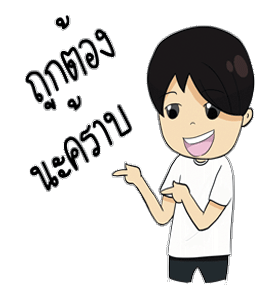 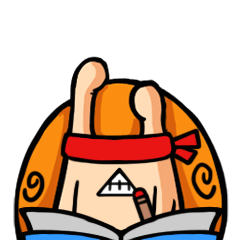 กิจกรรม จริงหรือเท็จ
พิจารณาว่าข้อความต่อไปนี้ เป็นจริง หรือเป็นเท็จ
3)
-49  เป็นจำนวนเต็ม
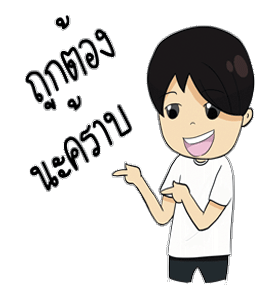 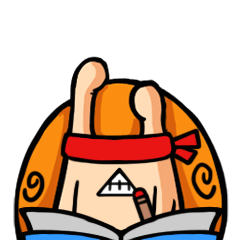 กิจกรรม จริงหรือเท็จ
พิจารณาว่าข้อความต่อไปนี้ เป็นจริง หรือเป็นเท็จ
4)
-1.7  เป็นจำนวนเต็มลบ
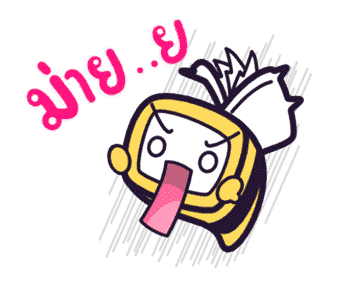 เป็นเท็จ เพราะ -1.7 เป็นทศนิยม
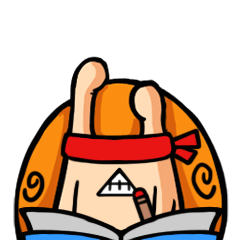 กิจกรรม จริงหรือเท็จ
พิจารณาว่าข้อความต่อไปนี้ เป็นจริง หรือเป็นเท็จ
5)
300 เป็นจำนวนเต็ม
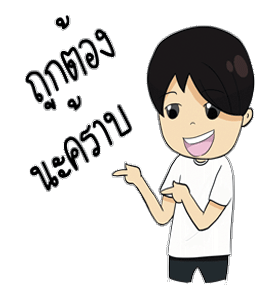 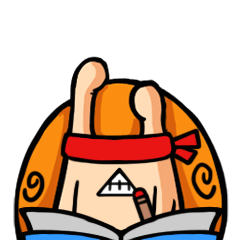 กิจกรรม จริงหรือเท็จ
พิจารณาว่าข้อความต่อไปนี้ เป็นจริง หรือเป็นเท็จ
6)
ไม่เป็นจำนวนเต็ม
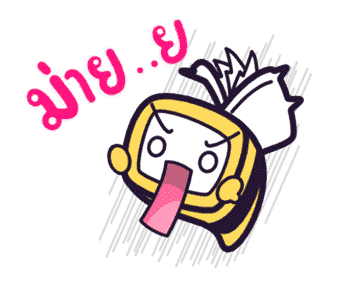 เป็นเท็จ เพราะ       = 3 ซึ่ง 3 เป็นจำนวนเต็ม
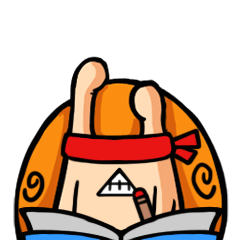 กิจกรรม จริงหรือเท็จ
พิจารณาว่าข้อความต่อไปนี้ เป็นจริง หรือเป็นเท็จ
7)
มีจำนวนเต็มบวกและเต็มลบมากมายนับไม่ถ้วน
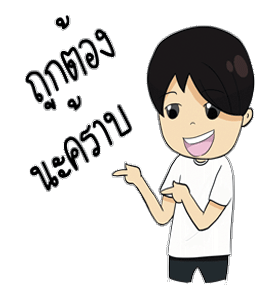 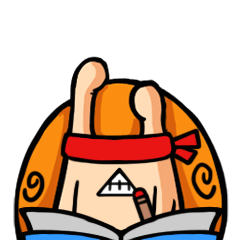 กิจกรรม จริงหรือเท็จ
พิจารณาว่าข้อความต่อไปนี้ เป็นจริง หรือเป็นเท็จ
8)
1 เป็นจำนวนเต็มบวกที่มีค่ามากที่สุด
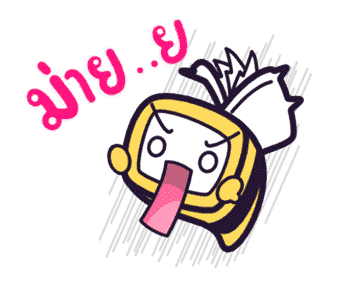 เป็นเท็จ เพราะ มีจำนวนเต็มบวกที่มากกว่าหนึ่ง เช่น 2,3,4, …
ใบงานที่ 1 เรื่องจำนวนเต็ม
จงตอบคำถามต่อไปนี้
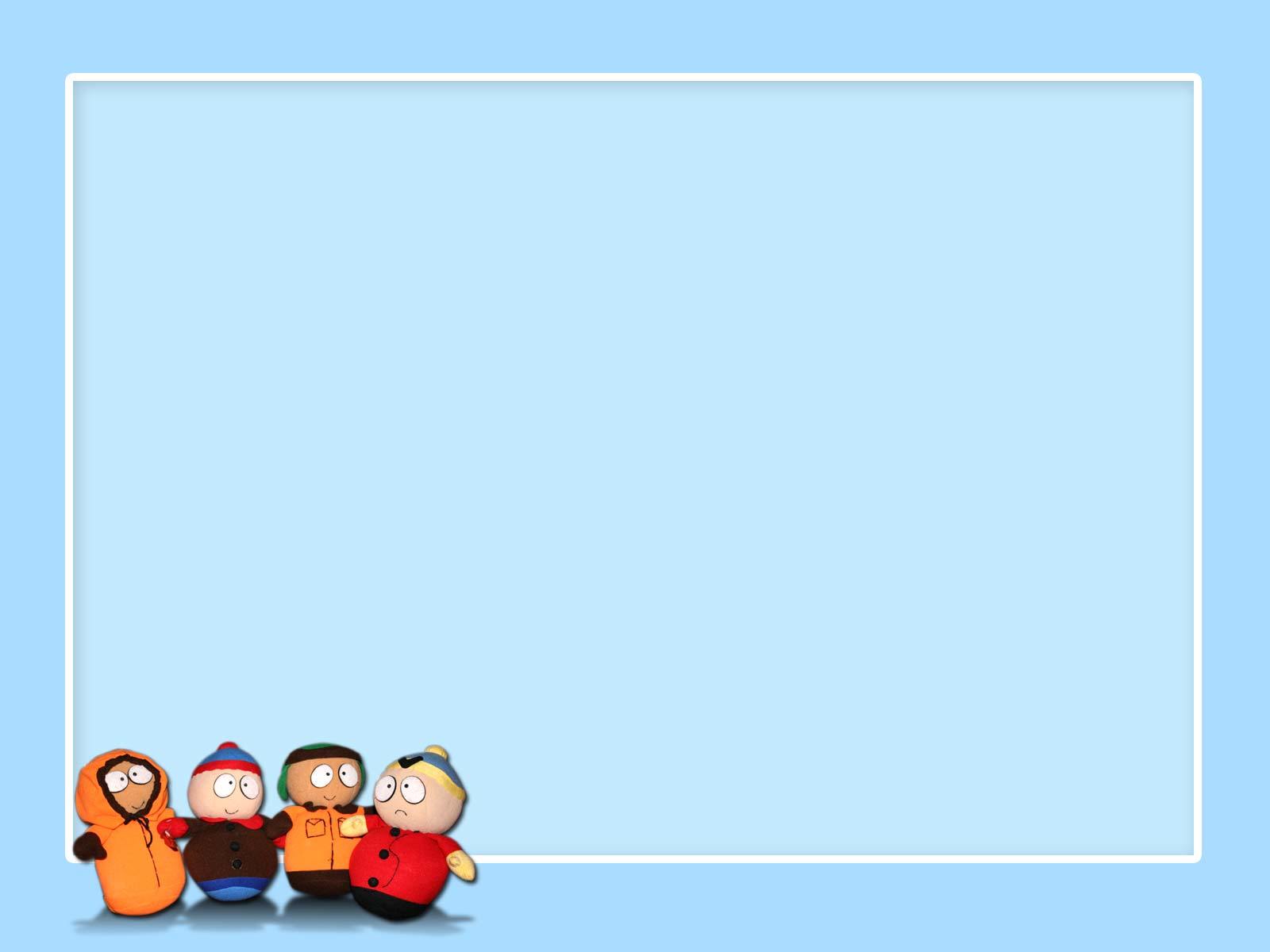 1) จำนวนเต็มบวกกับจำนวนนับคือจำนวนเดียวกัน หรือไม่
เป็นจำนวนเดียวกัน
ตอบ
จงตอบคำถามต่อไปนี้
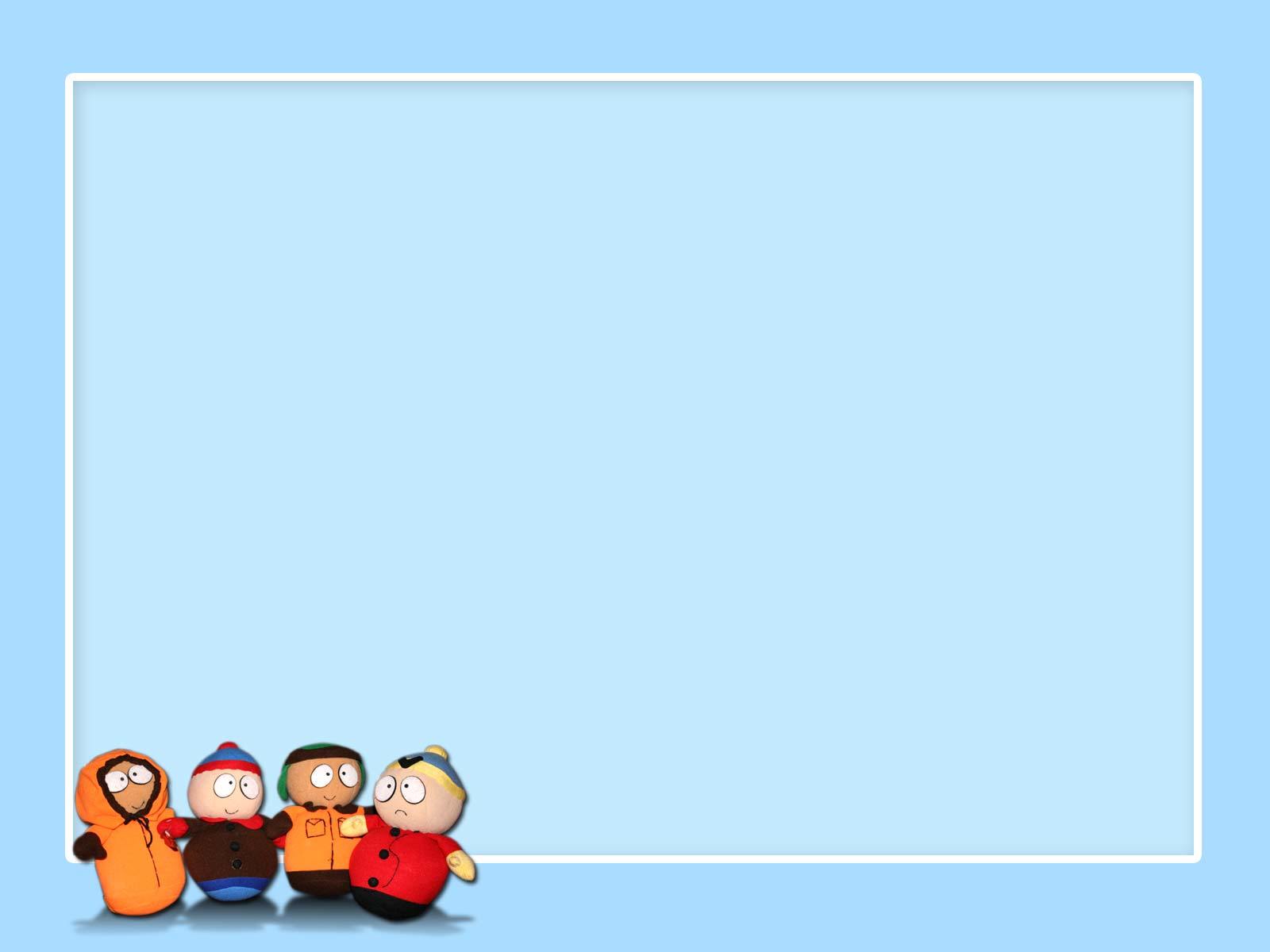 2) จำนวนเต็มบวกอยู่ด้านใดของศูนย์ 
บนเส้นจำนวน
ตอบ
ด้านขวา
จงตอบคำถามต่อไปนี้
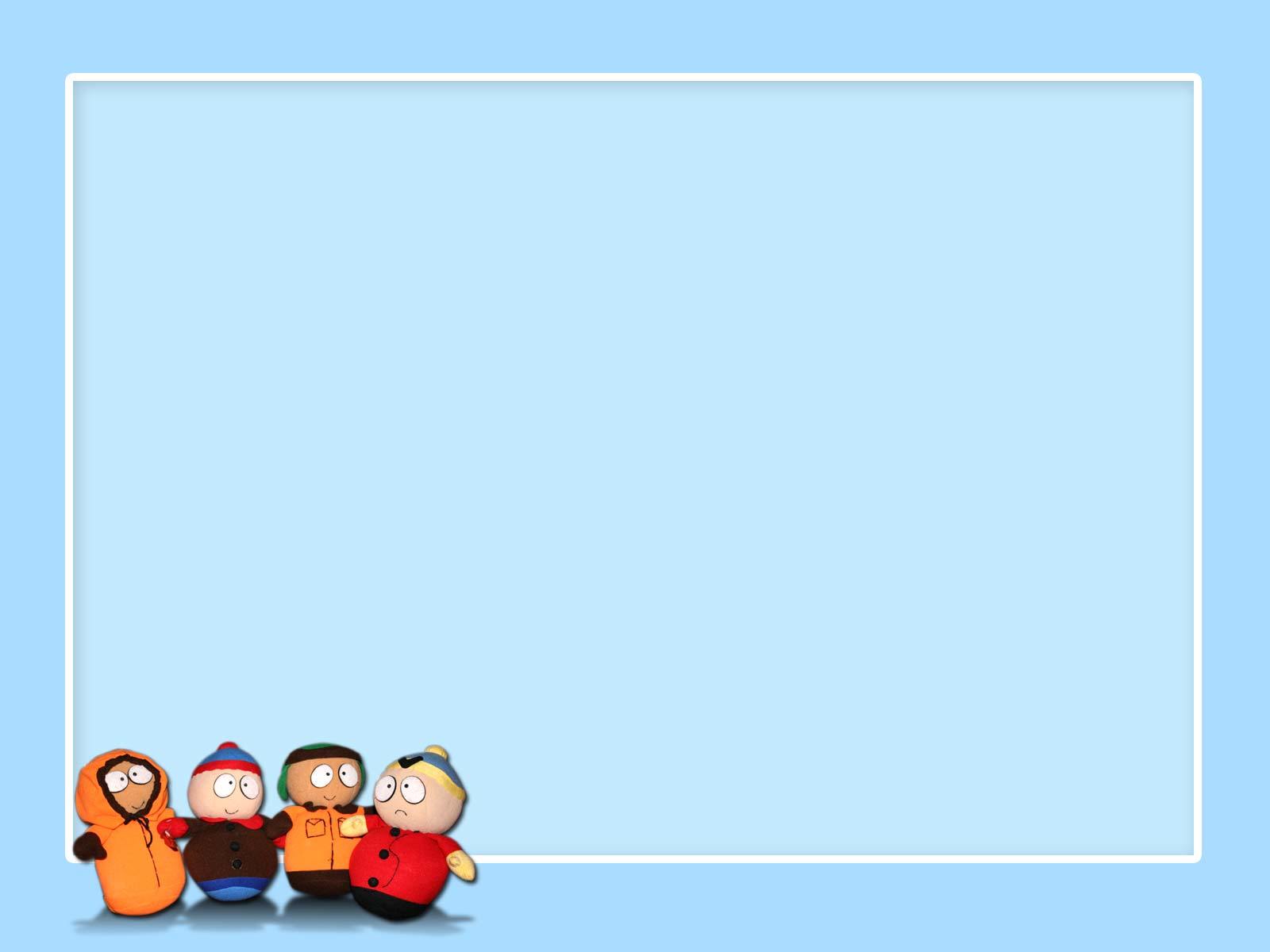 3) จำนวนเต็มบวกตัวแรกที่อยู่ใกล้ศูนย์มากที่สุดคือจำนวนใด
ตอบ
1
จงตอบคำถามต่อไปนี้
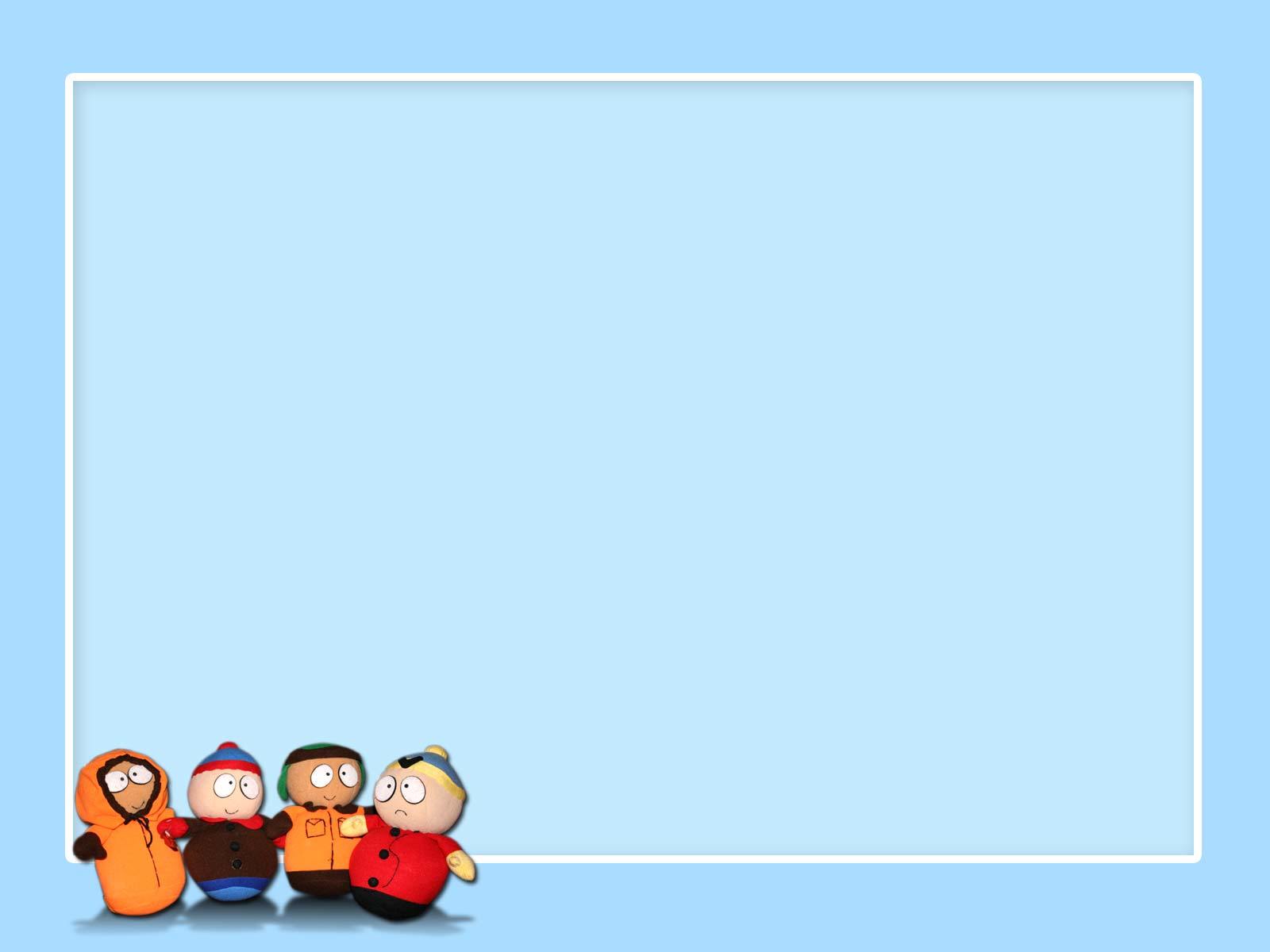 4) จำนวนเต็มบวกที่มากที่สุด
     คือจำนวนใด
ตอบ
ไม่มีจำนวนเต็มบวกใดที่มากที่สุด
จงตอบคำถามต่อไปนี้
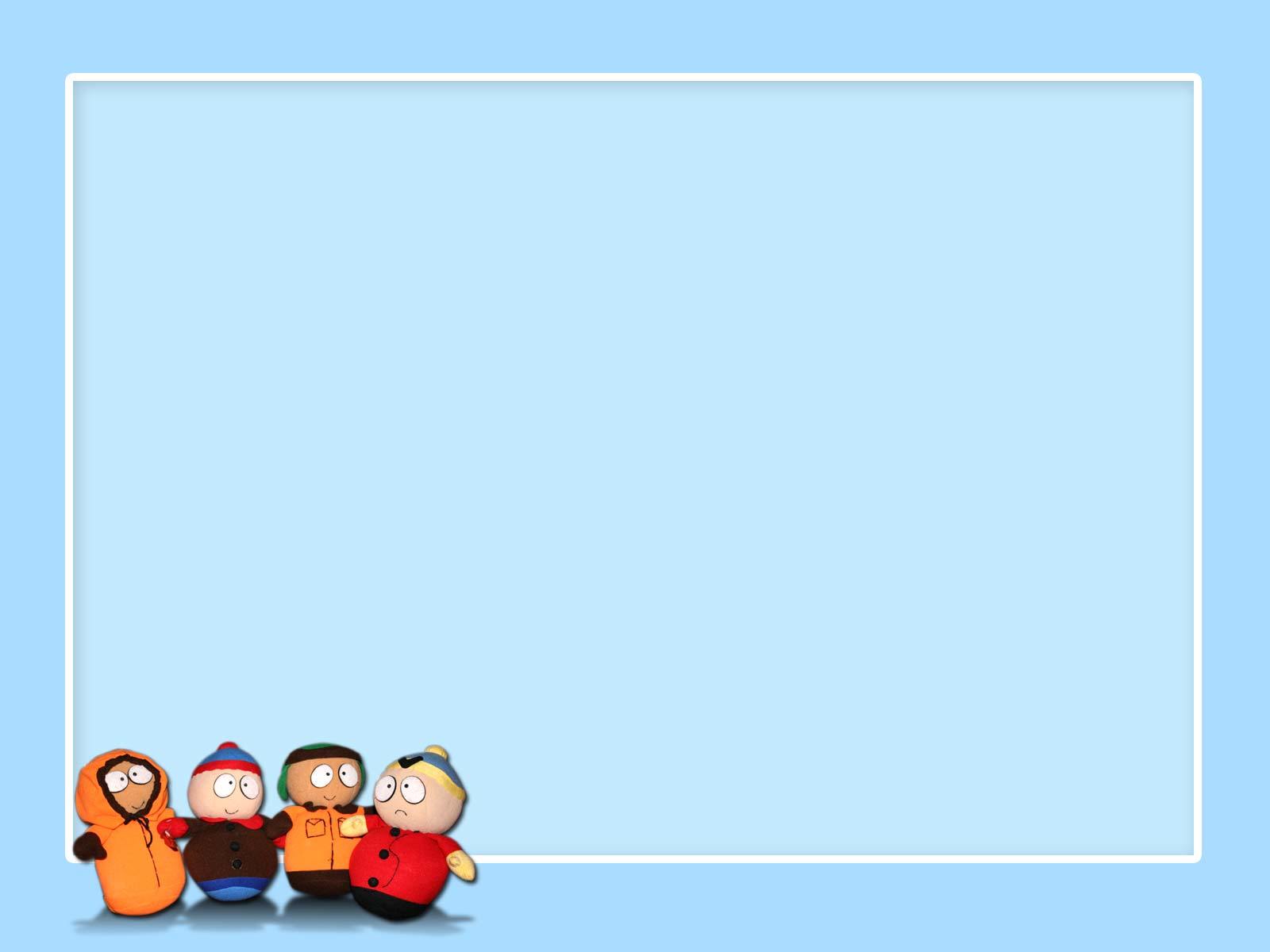 5) จำนวนเต็มบวกที่น้อยที่สุด
     คือจำนวนใด
ตอบ
1
จงตอบคำถามต่อไปนี้
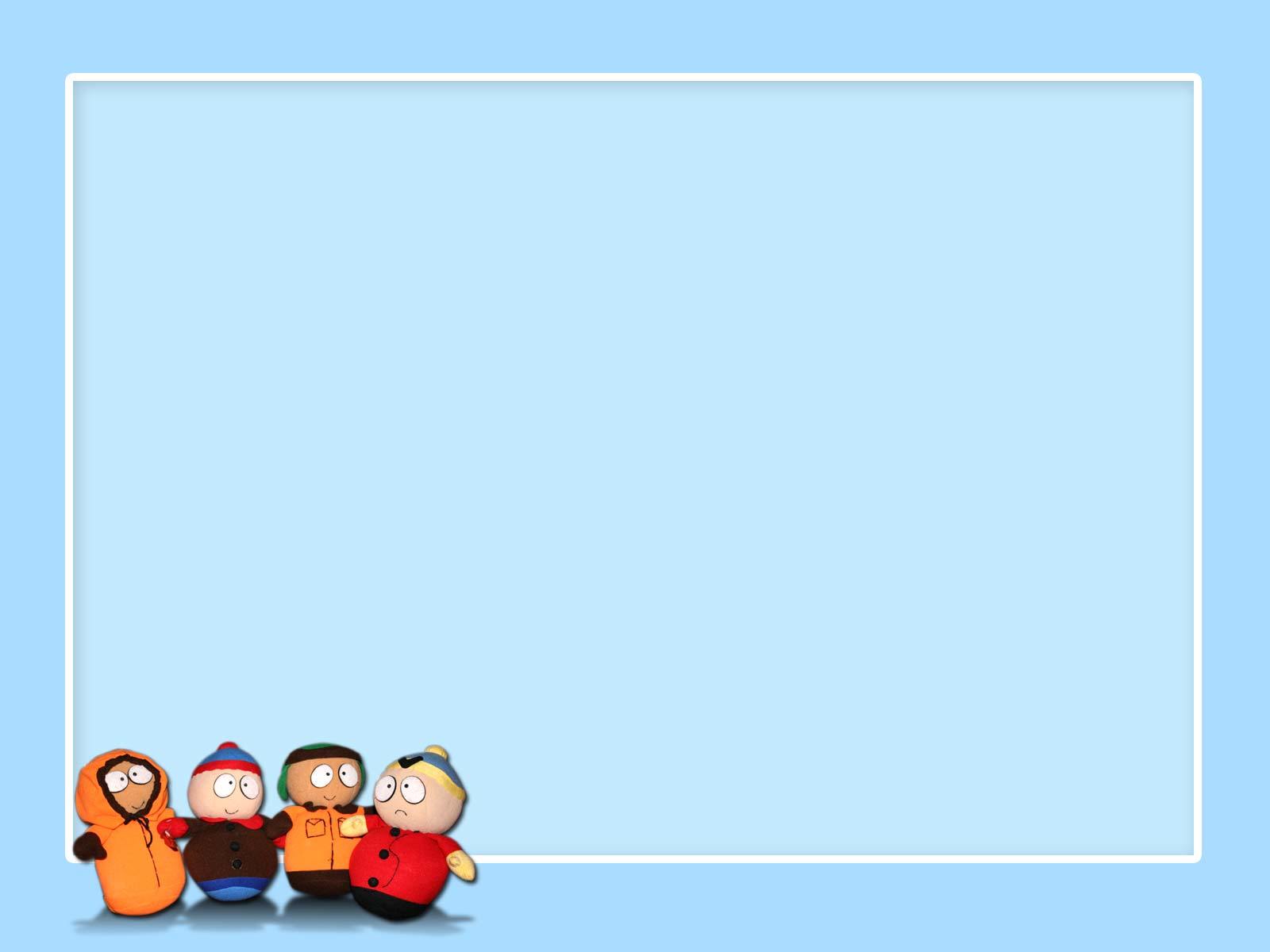 6) จำนวนเต็มลบใช้บอกอะไรได้บ้าง
อุณหภูมิ
ตอบ
จงตอบคำถามต่อไปนี้
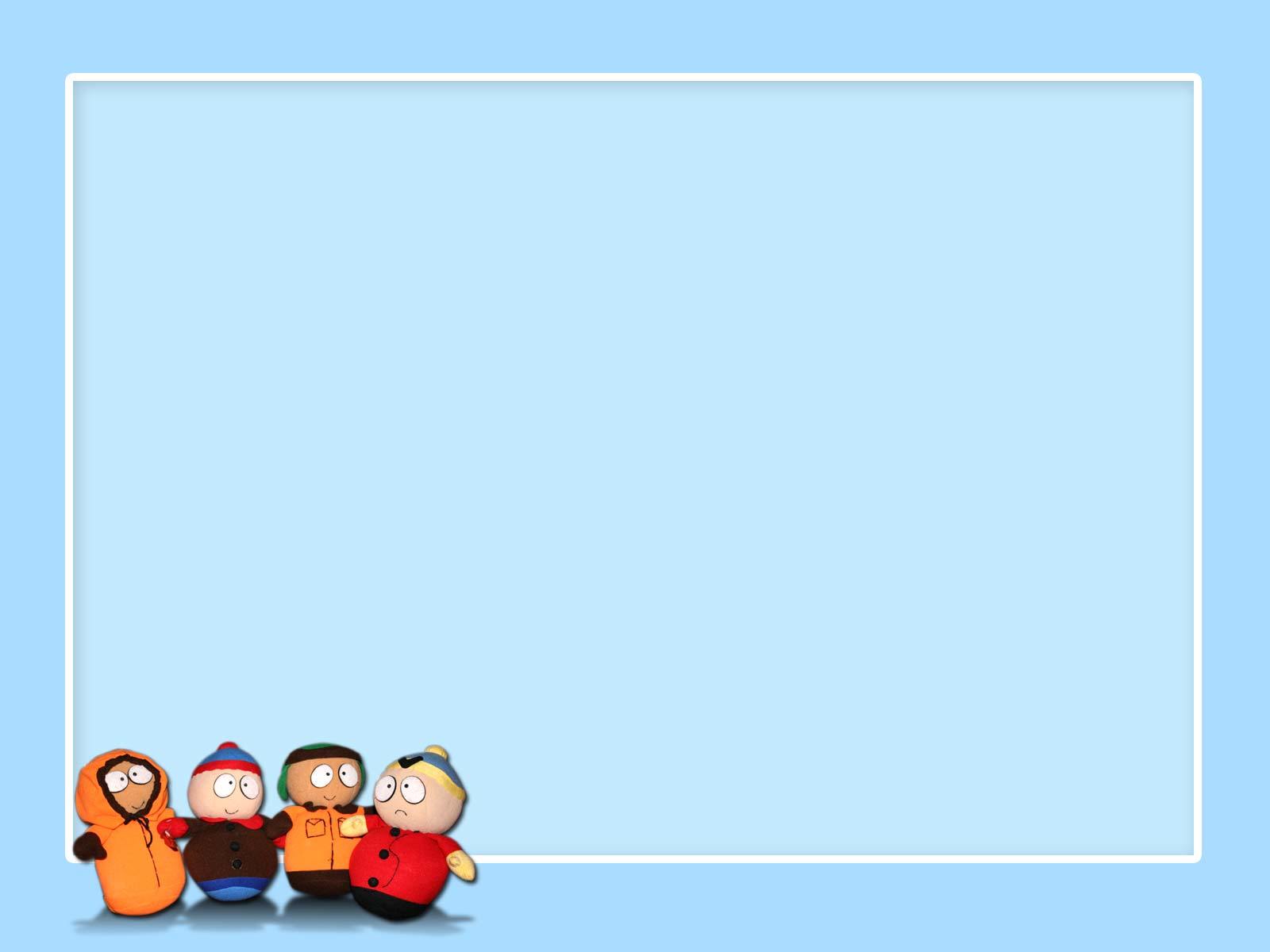 7) จำนวนเต็มลบอยู่ด้านใดของศูนย์ 
     บนเส้นจำนวน
ด้านซ้าย
ตอบ
จงตอบคำถามต่อไปนี้
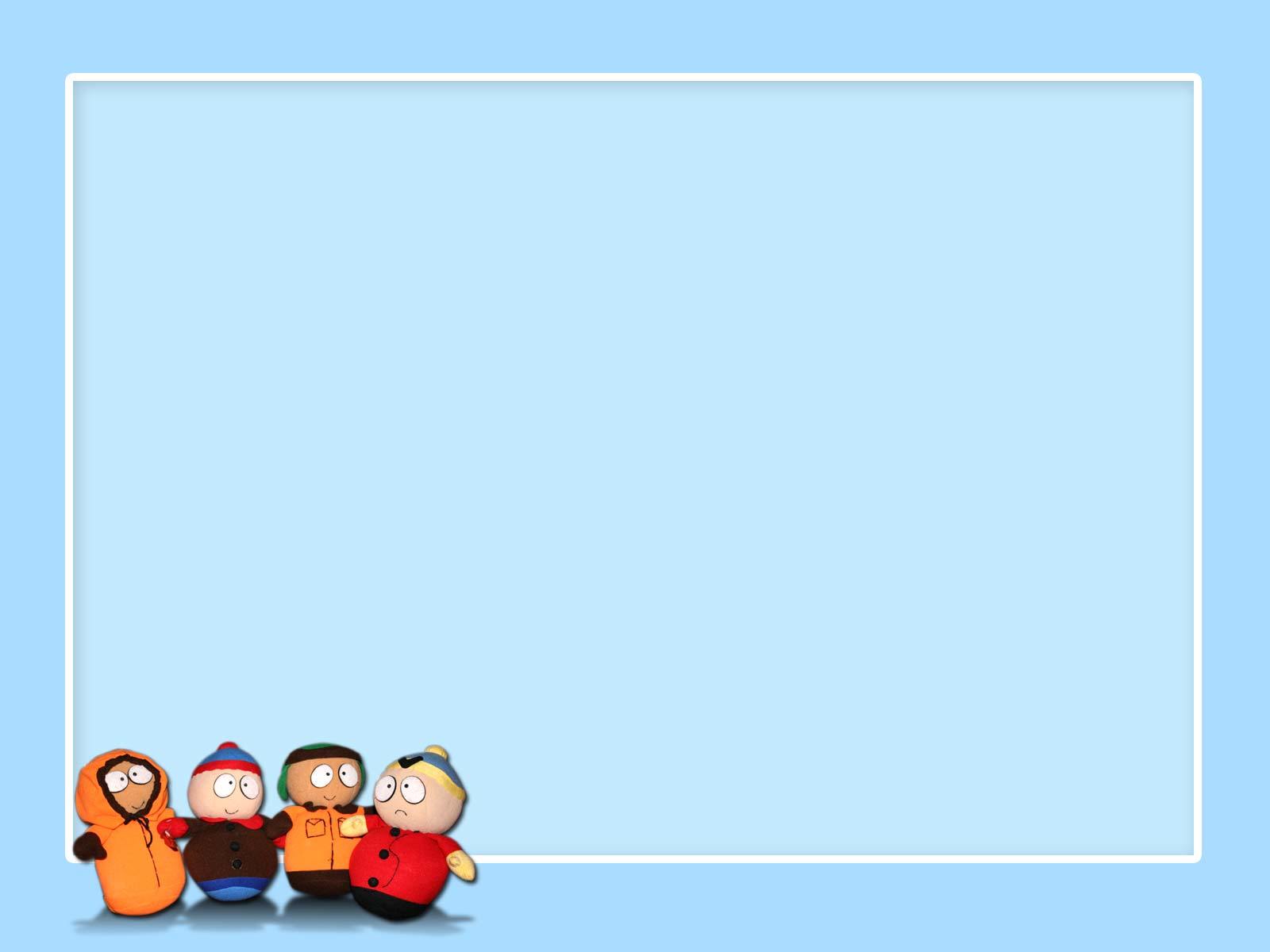 8) จำนวนเต็มลบตัวแรกที่อยู่ใกล้ศูนย์มากที่สุด คือจำนวนใด
ตอบ
-1
จงตอบคำถามต่อไปนี้
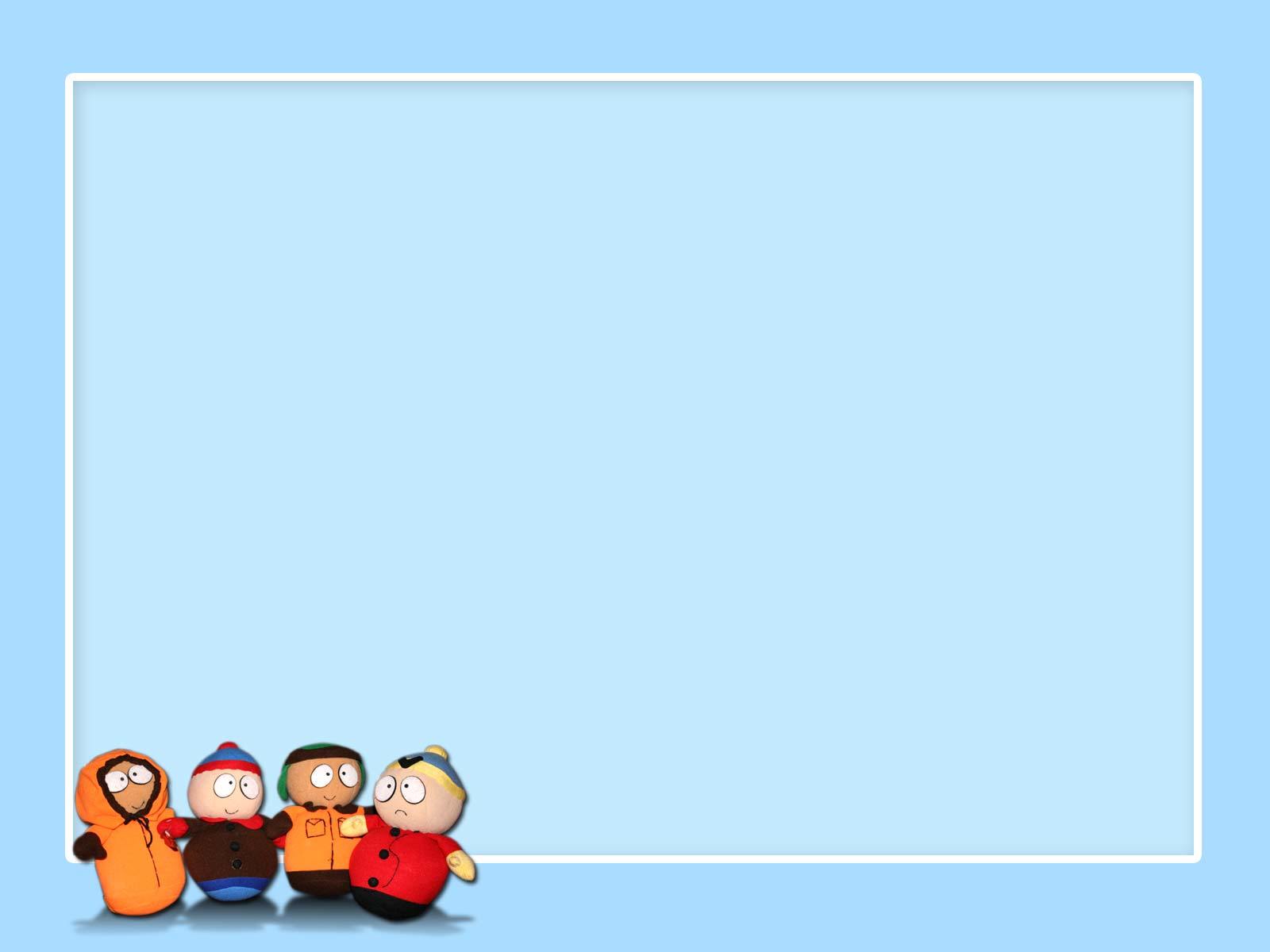 9) จำนวนเต็มลบที่มากที่สุด คือจำนวนใด
ตอบ
-1
จงตอบคำถามต่อไปนี้
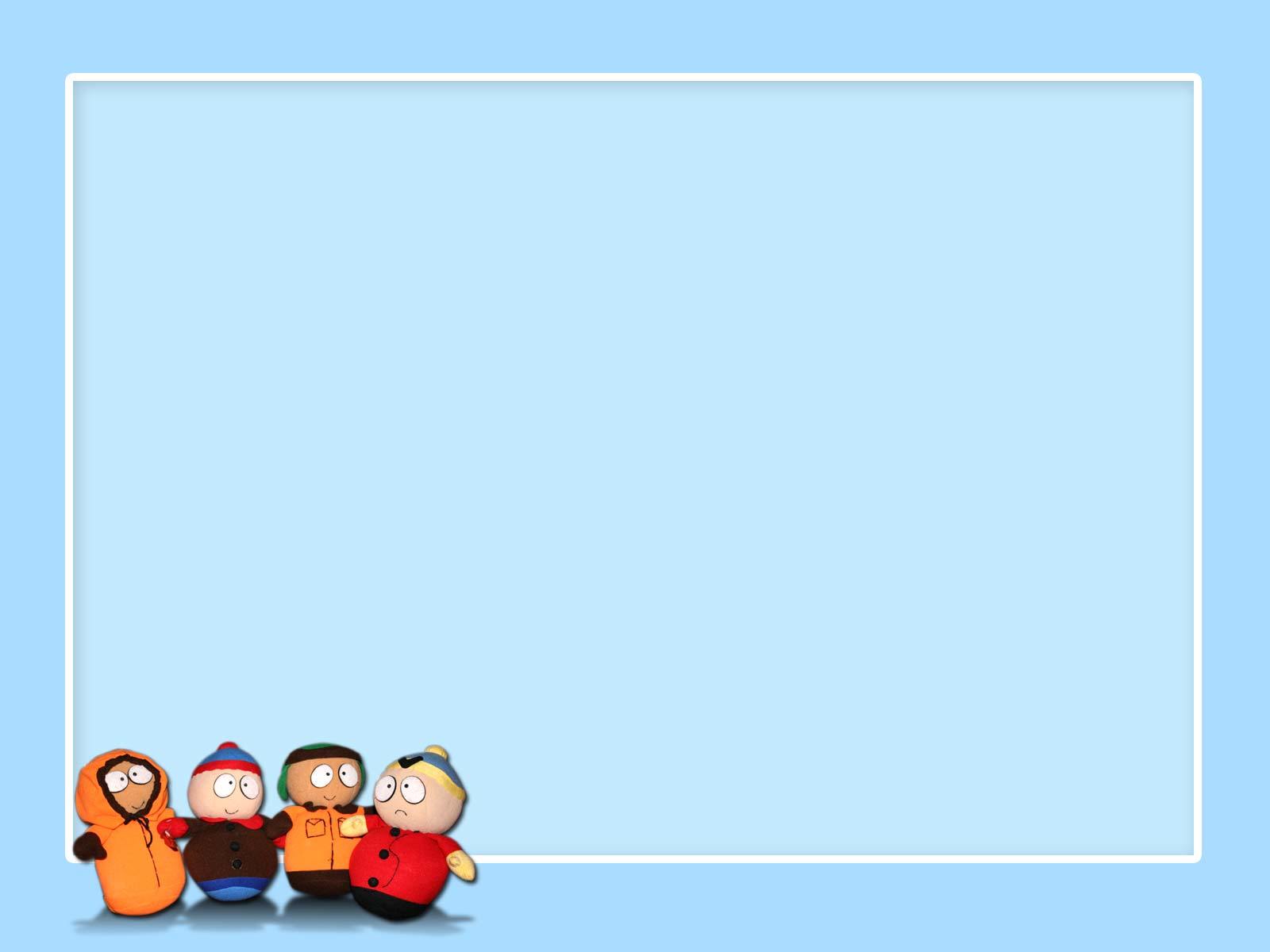 10) จำนวนเต็มลบที่น้อยที่สุด คือจำนวนใด
ตอบ
ไม่มีจำนวนเต็มลบใด
ที่น้อยที่สุด
จงเติมอักษร a – f ลงในช่องว่างของเส้นจำนวนต่อไปนี้ให้สมบูรณ์
1
6
-50
-3
-6
2
-20
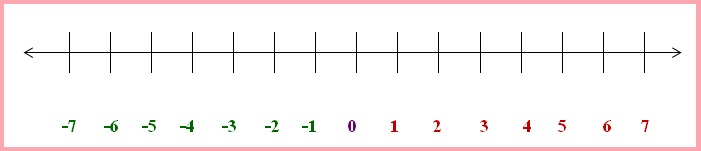 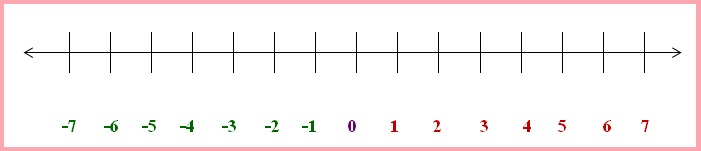 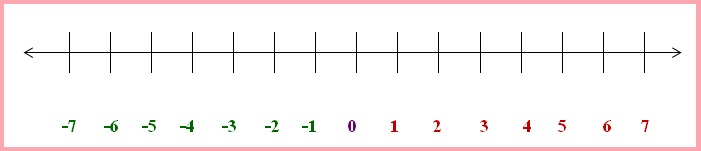 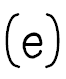 2
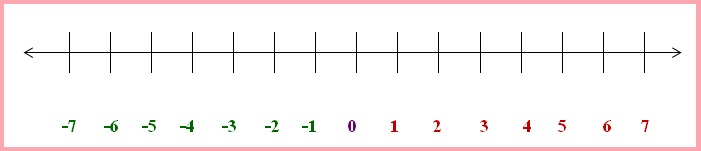 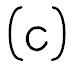 จงเติมอักษร a – f ลงในช่องว่างของเส้นจำนวนต่อไปนี้ให้สมบูรณ์
3
6
-50
-3
-6
2
-20
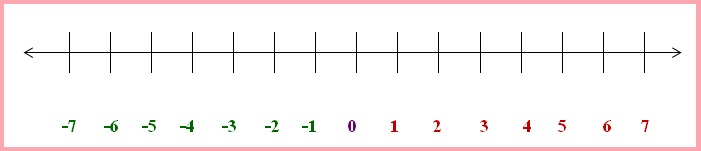 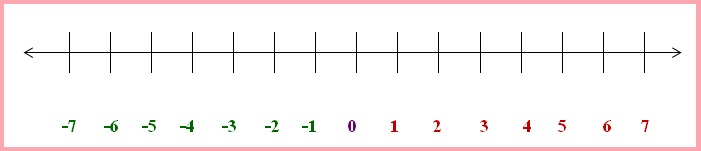 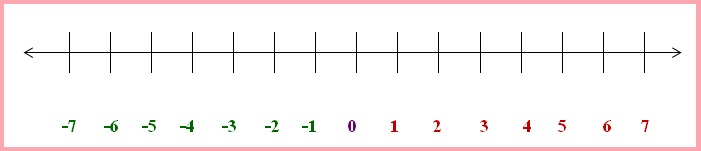 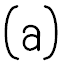 2
3
2
6
9
6
-10
-15
-25
-6
-9
-15
-8
-12
8
12
8
10
15
10
-4
-6
-10
4
6
4
-2
-3
-5
0
0
0
4
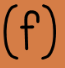 5
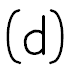 จงเติมอักษร a – f ลงในช่องว่างของเส้นจำนวนต่อไปนี้ให้สมบูรณ์
6
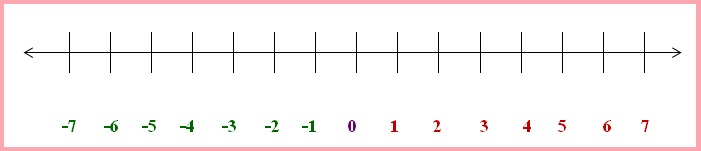 6
-50
-3
-6
2
-20
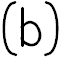 10
30
-50
-30
-40
40
50
-20
20
-10
0
กำหนดให้ตัวอักษร a-j แทนจำนวนเต็มใดๆ บนเส้นจำนวนจงพิจารณาว่าอักษรใดแทนจำนวนเต็มบวก และอักษรใดแทนจำนวนเต็มลบ
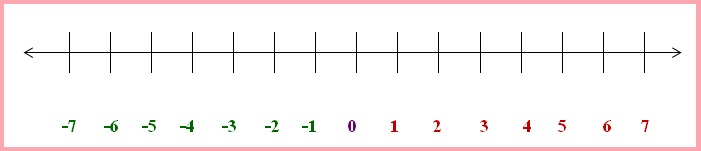 d
b
c
e
g
j
h
i
ศูนย์
f
a
1) a แทน จำนวนเต็ม.................. เพราะ.......................................................................................
ลบ
อยู่ทางซ้ายของศูนย์
2) c แทน จำนวนเต็ม.................. เพราะ.......................................................................................
ลบ
อยู่ทางซ้ายของศูนย์
3) f แทน จำนวนเต็ม.................. เพราะ.......................................................................................
บวก
อยู่ทางขวาของศูนย์
กำหนดให้ตัวอักษร a-j แทนจำนวนเต็มใดๆ บนเส้นจำนวนจงพิจารณาว่าอักษรใดแทนจำนวนเต็มบวก และอักษรใดแทนจำนวนเต็มลบ
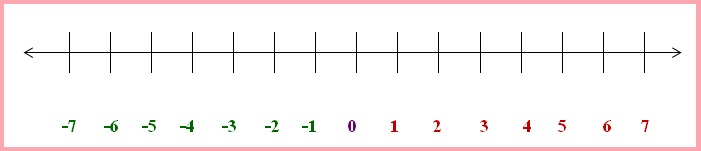 d
b
c
e
g
j
h
i
ศูนย์
f
a
4) g แทน จำนวนเต็ม.................. เพราะ.......................................................................................
อยู่ทางขวาของศูนย์
บวก
5) i แทน จำนวนเต็ม.................. เพราะ.......................................................................................
อยู่ทางขวาของศูนย์
บวก
6) j แทน จำนวนเต็ม.................. เพราะ.......................................................................................
อยู่ทางขวาของศูนย์
บวก
จงเปรียบเทียบอักษรที่กำหนดให้ โดยเติมเครื่องหมาย “>” หรือ “<” ในช่องว่างเพื่อให้ประโยคสมบูรณ์
>
>
>
>
3)   b         f
5)   c     e     b
7)   d     a     c     h
1)   a         g
4)   h         j
6)   f      i     b
8) e     i     h     d
2)   f         i
>
>
>
>
>
>
>
>
>
>
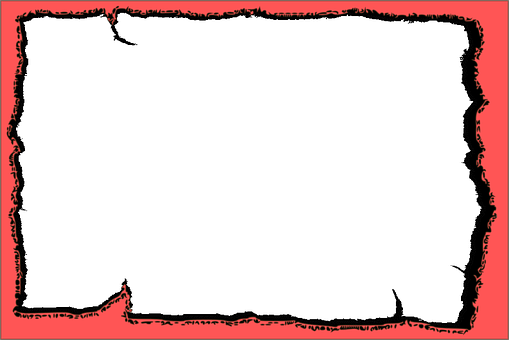 สรุปหลักการเปรียบเทียบจำนวน
บนเส้นจำนวน 
คือ  จำนวนที่อยู่ทางด้านขวา
จะมีค่า...มากกว่า...จำนวนที่อยู่ทางด้านซ้ายเสมอ